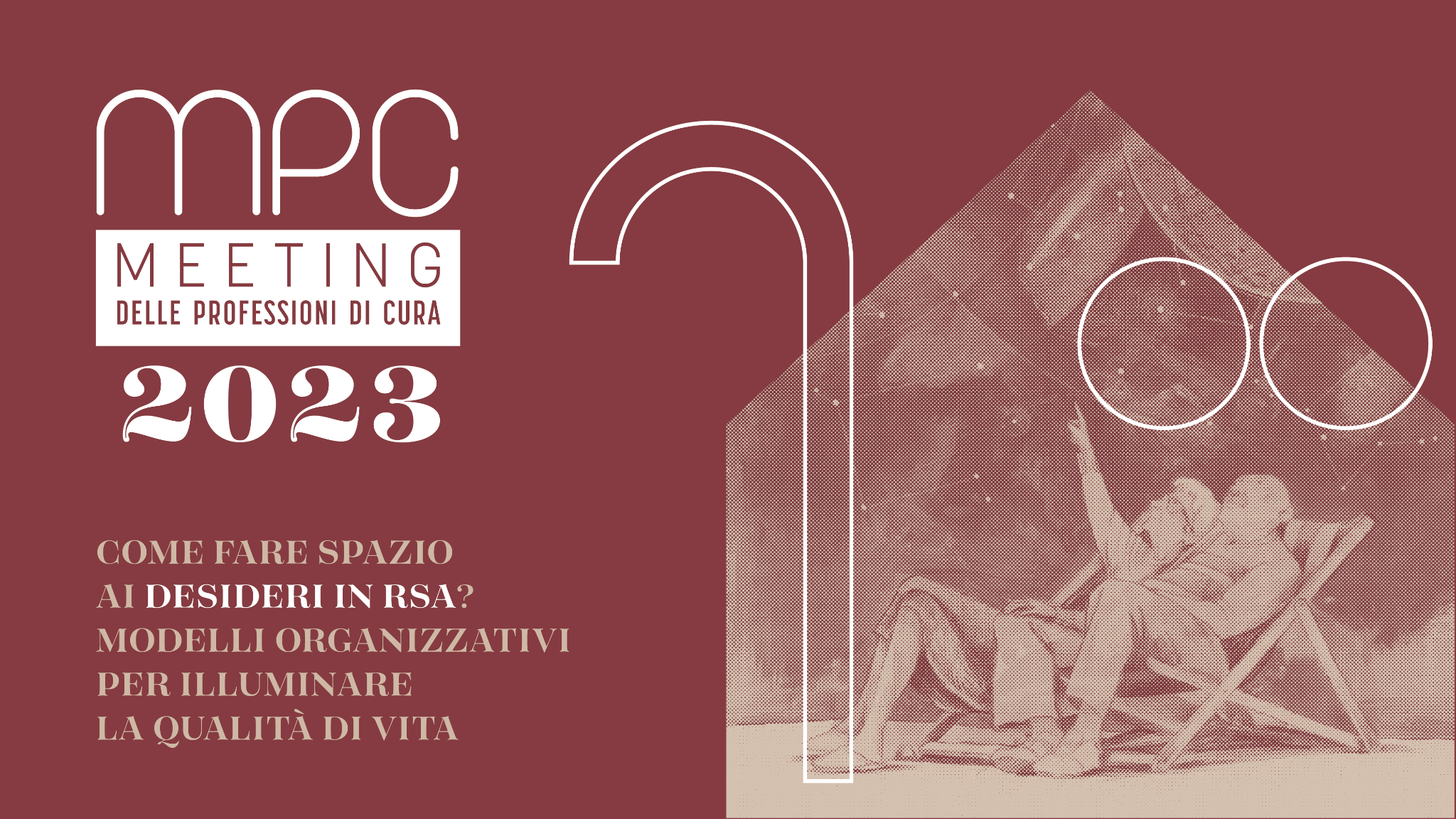 Normativa di settore
Giurisprudenza
Applicazioni pratiche
La contenzione degli anziani
Avv. Livia Passalacqua	
Avv. Stefano Poretti
ContenzioneNozione
Restrizione intenzionale dei movimenti o del comportamento volontario di un soggetto:
Manuale - attività mirate a immobilizzare il paziente 
Fisica/Meccanica - procedure, mezzi e dispositivi applicati al corpo della persona o nello spazio
Farmacologica
Ambientale - sistemi di ritenuta di porte e finestre al dichiarato fine di evitare l’uscita incontrollata dalle strutture
ContenzioneRiferimenti normativi
Ad oggi non esiste una normativa che faccia esclusivamente riferimento alla pratica della contenzione.
È possibile desumere principi di massima da normative abrogate, oppure in vigore ma dettate per altre aree giuridiche.
Normativa manicomiale (L. 36/1904 e regolamento attuativo R.D. 615/1909) abrogata dalla c.d. Legge Basaglia (L. 180/1978) faceva riferimento all’uso di c.d. «mezzi di coercizione fisica».
In particolare, art. 60 R.D. 615/1909 (reg. attuativo L. 36/1904):
autorizzazione scritta del direttore/medico dell’istituto 
indicazione della natura e della durata dei mezzi di coercizione
Art. 41 dell’ordinamento penitenziario (L. 354/1975): la coercizione fisica è finalizzata esclusivamente a evitare danni a persone o cose e a garantire la incolumità dello stesso soggetto. 
L. 180/1978: il trattamento sanitario obbligatorio (TSO) è applicabile solo in casi straordinari e urgenti, e la coercizione fisica è utilizzabile in extrema ratio, per scongiurare il pericolo del danno grave al paziente, o a terzi.

Ci sono poi principi di rango costituzionale o sovranazionale che devono ispirare:
Costituzione: artt. 2 (autodeterminazione), 13 (il diritto all’inviolabilità della libertà personale) e 32 (diritto alla salute e alla dignità della persona umana).
CEDU: art. 3, nessuno può essere sottoposto a trattamenti inumani o degradanti.
ContenzioneLa sentenza c.d. Mastrogiovanni - Corte di Cassazione, 20 giugno 2018, n. 50497
la contenzione non è atto medico: si tratta, invece, di un presidio restrittivo della libertà personale che non ha finalità curativa né produce l’effetto di migliorare le condizioni di salute del paziente.
carattere cautelare: perché diretta a salvaguardare l’integrità fisica del paziente o di chi venga a contatto con questi, laddove vi sia un pericolo per l’incolumità, ma non può essere ritenuta una metodica “ordinariamente ancillare alla terapia farmacologica”.
natura eccezionale e temporanea: da circoscrivere a situazioni del tutto eccezionali.
deve essere motivata e annotata nella documentazione clinico assistenziale.
deve essere monitorata nel corso del tempo per verificare se permangono le condizioni che ne hanno giustificato l’attuazione.
deve essere applicata sempre nel rispetto della dignità e della sicurezza della persona.
ContenzioneLa sentenza c.d. Mastrogiovanni - Corte di Cassazione, 20 giugno 2018, n. 50497
Il medico ricopre una posizione di garanzia e quando sussistono concreti rischi di condotte lesive, autolesive, e finanche suicidarie del paziente, ha non solo il potere, ma anche il dovere di apprestare specifiche cautele.
Non vi è dubbio però che la posizione di garanzia del sanitario e gli obblighi di protezione e custodia che ne scaturiscono, non consentano comunque di superare limiti che incidano negativamente sulla libertà personale, l’integrità fisica e la dignità umana.
La sentenza c.d. Mastrogiovanni - Corte di Cassazione, 20 giugno 2018, n. 50497
Ne consegue che la massima privazione della libertà che deriva dall’uso della contenzione può e deve essere disposta dal sanitario solo in situazioni straordinarie e solo per il tempo necessario, e dopo aver esercitato la massima sorveglianza sul paziente. Sarà così lecito l’uso della contenzione meccanica al ricorrere delle condizioni di cui all’art. 54 c.p. (stato di necessità) solo quando sussista una concreta situazione di pericolo attuale di grave danno alla persona (del paziente, o di chi con lui interagisce) non altrimenti evitabile e rispondente al criterio di proporzionalità. Non è quindi contemplabile la contenzione in casi di mera “potenzialità” di un pericolo futuro, o meramente probabile.
La sentenza c.d. Mastrogiovanni - Corte di Cassazione, 20 giugno 2018, n. 50497
Né è ipotizzabile la contenzione in via precauzionale sulla base della astratta possibilità o anche mera probabilità di un danno grave alla persona, occorrendo un riscontro puntuale e dettagliato del sanitario sull’attualità del pregiudizio.
“Se ne ricava che il punto di equilibrio tra contenimento e pericolo si dovrà trovare al minor livello possibile di restrizione e contenimento della libertà personale: in altri termini, ogni volta si dovrà preferire la manovra o lo strumento meno restrittivo possibile in relazione al pericolo da fronteggiare…”
La contenzione nella deontologia sanitaria
Art. 35 Codice deontologico delle professioni infermieristiche (2019)
Art. 32 Codice deontologico dei medici (2014)
Art. 43 Codice di deontologia professionale dei fisioterapisti
Art. 2 Codice deontologico degli educatori professionali
Diritti e responsabilitàdue facce della stessa medaglia
Il tema della contenzione ha rilevanza tanto in ambito civile, quanto penale.
Entrambe le branche del diritto si possono occupare dello stesso tema, ma in modo differente.

Quale è la differenza fra questi due diversi rami del diritto?
Diritto civile – diritto penaleDiritto Civile
Il diritto civile si occupa di regolare i rapporti tra i consociati. Comprende il diritto c.d. privato, di famiglia, successorio, diritti reali e proprietà, obbligazioni e contratti, ecc…;
Non ha rilevanza pubblicistica;
La responsabilità civile discende normalmente da contratto o da fatto illecito;
In caso di contratto, la responsabilità civile sorge normalmente con un inadempimento;
In caso di fatto illecito, sorregge il disposto dell’art. 2043 c.c.
Qualunque fatto doloso o colposo, che cagiona ad altri un danno ingiusto, 
obbliga colui che ha commesso il fatto a risarcire il danno
Diritto civile – diritto penaleDiritto Penale
Il diritto penale ha rilevanza pubblicistica, ha ad oggetto la tutela di beni giuridici considerati meritevoli di tutela da parte del legislatore (es. vita, incolumità personale, patrimonio, salute, onore, libertà sessuale, ecc...)

Lo scopo del diritto penale è quello di 1) tutelare la sicurezza e l’ordine pubblico dando una risposta agli illeciti già commessi; 2) reprimere la commissione di reati dietro minaccia dell’irrogazione di una pena; 3) rieducare il reo attraverso l’irrogazione di una pena.

Come faccio a riconoscere un illecito che integra reato?  principio nominalistico

	La norma penale si compone di due parti:
Il precetto, ossia il comportamento richiesto dalla norma,
La sanzione (pena), cioè l’effetto cui è ricollegata la violazione del precetto.
Reclusione/arresto
Multa/ammenda
Connessioni fra diritto civile e diritto penaleRisarcimento conseguente al reato
Art. 185 c.p. «Ogni reato, che abbia cagionato un danno patrimoniale o non patrimoniale, obbliga al risarcimento il colpevole e le persone che, a norma delle leggi civili, debbono rispondere per il fatto di lui».

La persona offesa dal reato e la parte danneggiata dal reato possono costituirsi parte civile per il risarcimento del danno nei confronti dell’imputato, del responsabile civile e del civilmente obbligato per la pena pecuniaria.
Nessun fatto può essere punito penalmente se non è espressamente previsto dalla legge come reato.

E’ vietato qualsiasi tipo di analogia.
Il reato: principio di legalità
Il fatto di reato è tipico
Contenzione: fattispecie di reatoCosa succede quando l’operatore sanitario utilizzi mezzi di contenzione laddove non sussistano i presupposti per farlo?
Art. 572 c.p., maltrattamenti in famiglia
Art. 575 c.p., omicidio, nella forma colposa o dolosa, (cfr. sentenza “Mastrogiovanni»)
Art. 582 c.p., lesioni personali, nella forma colposa o dolosa
Art. 586 c.p., morte o lesioni in conseguenza di altro reato
Art. 605 c.p., sequestro di persona
Art. 610 c.p., violenza privata
Quando non incorro in responsabilità penale?Le cause di giustificazione
Art. 50 c.p.: il consenso dell’avente diritto 
es. paziente capace di intendere e di volere con delle disabilità motorie che presta l’assenso o richiede in prima persona l’applicazione di spondine.

Art. 51 c.p.: l’adempimento di un dovere
(Tribunale di Pordenone, sent. 39/1992) è esclusa la colpevolezza dell’imputato per il delitto di violenza privata ex art. 610 c.p. relativamente alla condotta di un infermiere che ha impiegato la contenzione fisica nei confronti di un paziente confuso nell’ambito di una comprovata necessità nell’adempimento del dovere di somministrare una terapia endovenosa, nonostante l’assenza di una prescrizione medica per applicare la contenzione.

 Art. 54 c.p.: stato di necessità
la contenzione deve apparire nel caso concreto urgente, necessaria e priva di alternative valide a scongiurare il pericolo attuale per l’incolumità fisica.
Contenzione: il «rovescio della medaglia»Quando ho un obbligo di utilizzo?Reati omissivi e posizioni di garanzia
Art. 40 co. 2 c.p. «Non impedire un evento, che si ha l’obbligo giuridico di impedire, equivale a cagionarlo».

Posizione di garanzia: qualifica personale cui la legge riconduce 
un obbligo giuridico di impedire il verificarsi di un danno 
un obbligo di protezione del diritto altrui (per legge o per contratto), 
Il titolare di una posizione di garanzia risponde in sede penale dell’evento dannoso che non ha impedito, come se lo avesse commesso.
Contenzione: il «rovescio della medaglia»posizioni di garanzia
Posizione di garanzia
Infermieri e altri operatori: monitoraggio e segnalazione
Medici: adozione delle misure
Contenzione e posizione di garanziaAlcuni esempi
Cassazione sezione Penale IV, sentenza n. 9170 del 26.2.2013
condanna per omicidio colposo dell’infermiere per violazione della norma cautelare posta a garanzia dell’incolumità del paziente ricoverato, caduto dal letto una prima volta e poi deceduto per i danni riportati a seguito di una seconda caduta “prevedibile”, imputata al mancato impiego di spondine di contenimento al letto per omessa sollecitazione da parte dell’infermiere al medico, affinché prescrivesse il mezzo di contenzione necessario e per omessa vigilanza. 

Cassazione sezione Penale IV, sentenza n. 21285 del 17.5.2013
l’omissione negligente dell’impiego delle spondine di contenimento al letto del paziente confuso e agitato, che pur rifiuta l’intervento di contenzione, comporta responsabilità per omicidio colposo a carico dell’infermiere, in caso di decesso del paziente per trauma da caduta.
Cassazione sezione Penale IV, sentenza n. 23661 del 31.5.2013
ha ritenuto responsabili del suicidio di un anziano demente gli addetti all’assistenza e il direttore della Casa per anziani che non hanno adottato le misure restrittive necessarie a prevenire il danno. In motivazione la Suprema Corte ha ritenuto sussistente una posizione di garanzia in capo al direttore della struttura in virtù del contratto di spedalità (stipulato fra il paziente e l’ospedale o la struttura), evidenziando che la struttura non era idonea a garantire prestazioni adeguate in termini di sicurezza alle condizioni della paziente. Pertanto ha ritenuto che il direttore non avrebbe dovuto accoglierla nella struttura.

Cassazione sezione VI Penale, sentenza n. 35591 del 2.7.2021
ha confermato che l'infermiere professionale è titolare, ai sensi dell'art. 1, Legge 10 agosto 2000, n. 251, e del codice deontologico degli infermieri, di una posizione di garanzia che si sostanzia di specifici obblighi giuridici, autonomi rispetto a quelli del medico,  verso l’assistito per la tutela della vita e della salute (art. 2 e 32 della Costituzione). Dunque, l’art. 40 co 2 c.p.  impone che lo stesso possa applicare misure di contenzione a scopo cautelare circoscrivendole ad un uso straordinario, motivato ed annotato nella documentazione clinico-assistenziale.
La responsabilità penale degli operatori sociosanitari e del coordinatore della struttura 

(Sent. 820/2021 Tribunale di Busto Arsizio)
IL CASO
SUPPORTARE I DESIDERI,TUTELARE LA LIBERTA’ DI MOVIMENTO 

… e la responsabilità?
Problematiche cliniche e capacità di movimento
Il paziente è affetto da ipoacusia, ipovedenza e grave ritardo cognitivo
E’ in grado di riconoscere luoghi e sa spostarsi utilizzando apparecchi e ausili con ausilio e supervisione dell’operatore. E’ in grado di muoversi su diverse superfici e su  brevi distanze, riconoscendo ed evitando gli ostacoli.
E’ in grado di spostarsi all’interno della struttura, sempre con ausilio e supervisione dell’operatore all’interno di spazi pani.
L’ospite è in grado di deambulare, nonostante l’andatura presenti evidenti oscillazioni e deviazioni, rendendo elevato il rischio di cadute (è stato definito «wandering»).
L’approccio della RSD
Supportare i desideri, incentivare la libertà di movimento, e proteggere l’ospite

Ascolto delle esigenze dell’ospite
Richieste della famiglia
Osservazione del paziente
Adeguamento della struttura
Modalità di gestione
Il paziente veniva curato a vista «passo passo» dagli oss e dagli infermieri, in quanto riusciva a deambulare autonomamente, se pur con le difficoltà legate alla patologia;
L’uomo non aveva un operatore dedicato: tutta l’equipe presente in struttura se ne occupava, ma occorreva sempre che si sapesse dove lui si trovasse;
Gli operatori (indipendentemente dalla loro qualifica) avevano il compito di passarsi il paziente, prendendolo in consegna nelle varie fasi della giornata, e a seguirlo e secondo le indicazioni fornite dal coordinatore.
Cosa succede?
Durante il momento del pasto, l’ospite si allontana dalla sala mensa senza essere visto.
Riesce ad aprire una porta tagliafuoco che da sul seminterrato, lasciandosela alle spalle. La porta si chiude colpendo l’ospite, facendogli perdere l’equilibrio.
L’ospite cade giù per tre rampe di scale procurandosi una ferita alla testa. 

Trasportato al pronto soccorso una volta trovato dagli operatori, muore a causa dell’emorragia.
EMERGONODUE PROBLEMINELLA GESTIONE
1. La porta del seminterrato
La porta tagliafuoco alla quale accede l’ospite era stata negligentemente lasciata aperta da ignoti, contrariamente alle prescrizioni del coordinatore della casa di cura, che aveva disposto che la porta rimanesse sempre chiusa a chiave proprio in ragione del vagare di quel paziente.

Trattandosi di una via di fuga, non era stato possibile apporvi dei cancelletti.
La gestione degli ospiti durante i pasti
Durante la somministrazione dei pasti, a cura di tre operatori, il paziente veniva servito per primo in quanto necessitava di essere imboccato e si muoveva sempre. Solo successivamente le pietanze venivano somministrate agli altri ospiti (16), mentre il paziente vagava tra i tavoli.
Dei tre operatori presenti si era stabilito che un oss distribuisse la cena, un secondo oss imboccasse chi ne aveva necessità (6 persone/16) e l’infermiere distribuisse le terapie.
L’imputazione
Il coordinatore della struttura e gli operatori in servizio vengono imputati in concorso tra loro del reato di omicidio colposo ex artt. 113, 40 co. 2 e 589 co. 1 c.p. perché per colpa consistita in imprudenza, negligenza e imperizia cagionavano il decesso del paziente. In particolare:

Gli operatori, mentre, durante il loro turno di lavoro, somministravano il pasto agli ospiti della struttura, non vigilavano adeguatamente il paziente – che aveva già cenato e che a causa della propria infermità non riusciva a deambulare autonomamente in  spazi ignoti – il quale usciva solo dalla stanza e, dirigendosi verso l’ingresso della struttura, apriva una porta che per negligenza, era rimasta chiusa senza chiave, precipitando così dalle tre rampe di scale che conducono agli spogliatoi dei dipendenti al piano seminterrato. Caduta che gli provocava una massiva emorragia celebrale in conseguenza della quale moriva presso il nosocomio.
Il coordinatore, per colpa consistita nel non adottare idonee prescrizioni al fine di evitare che la suddetta porta fosse facilmente accessibile agli ospiti, pur essendo munita di chiave, e per non aver adottato alcun dispositivo di sicurezza.
Le difese
Per il coordinatore: si pone un problema relativo alla posizione di garanzia. Su chi incombe l’obbligo di mettere in sicurezza le porte? 

Per le operatrici: erano davvero sufficienti 3 operatrici per gestire tutti quei pazienti?
Il dispositivo
In motivazione il Giudice adduce che

Il coordinatore non aveva alcun potere di spesa, neppure limitato, né poteva assumere direttamente personale. Manca la posizione di garanzia in capo al coordinatore del personale, non avendo alcun potere per adottare eventuali provvedimenti in materia di sicurezza. Non è pertanto ravvisabile alcune responsabilità in capo al coordinatore.

Gli operatori  (oss e infermiere) non potevano attendersi che la porta non fosse effettivamente chiusa, non era previsto che gli operatori in servizio verificassero ogni volta l’effettiva chiusura. Tenuto conto delle problematiche di tutti i pazienti loro affidati non era esigibile un controllo a vista del paziente, in ragione della sproporzione tra operatori e pazienti.
Secondo il Giudice la sola inadeguatezza della modalità di chiusura della porta avrebbe potuto evitare con ogni significativa probabilità l’evento.
La condotta omessa e contestate alle operatrici non è causa sufficientemente idonea a cagionare l’evento

IN DEFINITIVA:
Coordinatore assolto per non aver commesso il fatto perché non ravvisabile in capo allo stesso una posizione di garanzia;
Operatori assolti per non aver commesso il fatto in quanto, se pur ravvisabile una posizione di garanzia, l’evento morte non è stato cagionato da un evento che gli stessi avrebbero avuto l’obbligo di impedire
Critiche…
1. Vi è un OBBLIGO DI SEGNALAZIONE del coordinatore e degli operatori relativo ai problemi di chiusura della porta
Pertanto, se la struttura non è adeguata rispetto alle particolarità del paziente, questo non deve essere accolto
E’ ravvisabile una POSIZIONE DI GARANZIA DEL DIRETTORE E DI CHI SI OCCUPA DELLE ACCOGLIENZE nei confronti dei pazienti/degenti, la cui salute egli deve tutelare contro qualsivoglia pericolo che ne minacci l’integrità.

Sul punto v. Cassazione n. 23661/2013: ha ritenuto responsabili del suicidio di un anziano demente gli addetti all’assistenza e il direttore della Casa per anziani che non hanno adottato le misure restrittive necessarie a prevenire il danno. In motivazione la Suprema Corte ha ritenuto sussistente una posizione di garanzia in capo al direttore della struttura in virtù del contratto di spedalità (stipulato fra il paziente e l’ospedale/struttura), evidenziando che la struttura non era idonea a garantire prestazioni adeguate in termini di sicurezza alle condizioni della paziente. Pertanto ha ritenuto che il direttore non avrebbe dovuto accoglierla nella struttura.
2. OBBLIGO DI SEGNALAZIONE degli operatori relativo alla GRAVE CARENZA DEL PERSONALE 

La problematica, se non segnalata, non li esime da responsabilità 
Il coordinatore del personale è responsabile per la mancata segnalazione alla figura dotata di potere di spesa circa l'eventuale carenza del personale o di risorse (Cass. pen. Sez. IV, Sent., 16-03-2020, n. 10114)
Prospettive: superare la contenzione.
Al di là dei confini di liceità o illiceità delle pratiche di contenzione e del loro inevitabile utilizzo in alcuni casi, sottoporre un soggetto, ancorché per la ultima finalità di tutela, alla privazione della libertà personale, sia una prassi problematica e ricca di insidie sotto molti aspetti, in primis umani e deontologici, tanto dal punto di vista del paziente, quanto del medico e degli operatori.
Tutti gli studi sul tema concordano nell’indicare, quale obiettivo da raggiungere al più presto possibile, il superamento della contenzione. 
Questo percorso necessita un radicale cambio di prospettiva sul tema della sanità mentale e della fragilità.
info@avvocatiporettipassalacqua.it
La contenzione degli anziani
Avv. Livia Passalacqua	
Avv. Stefano Poretti
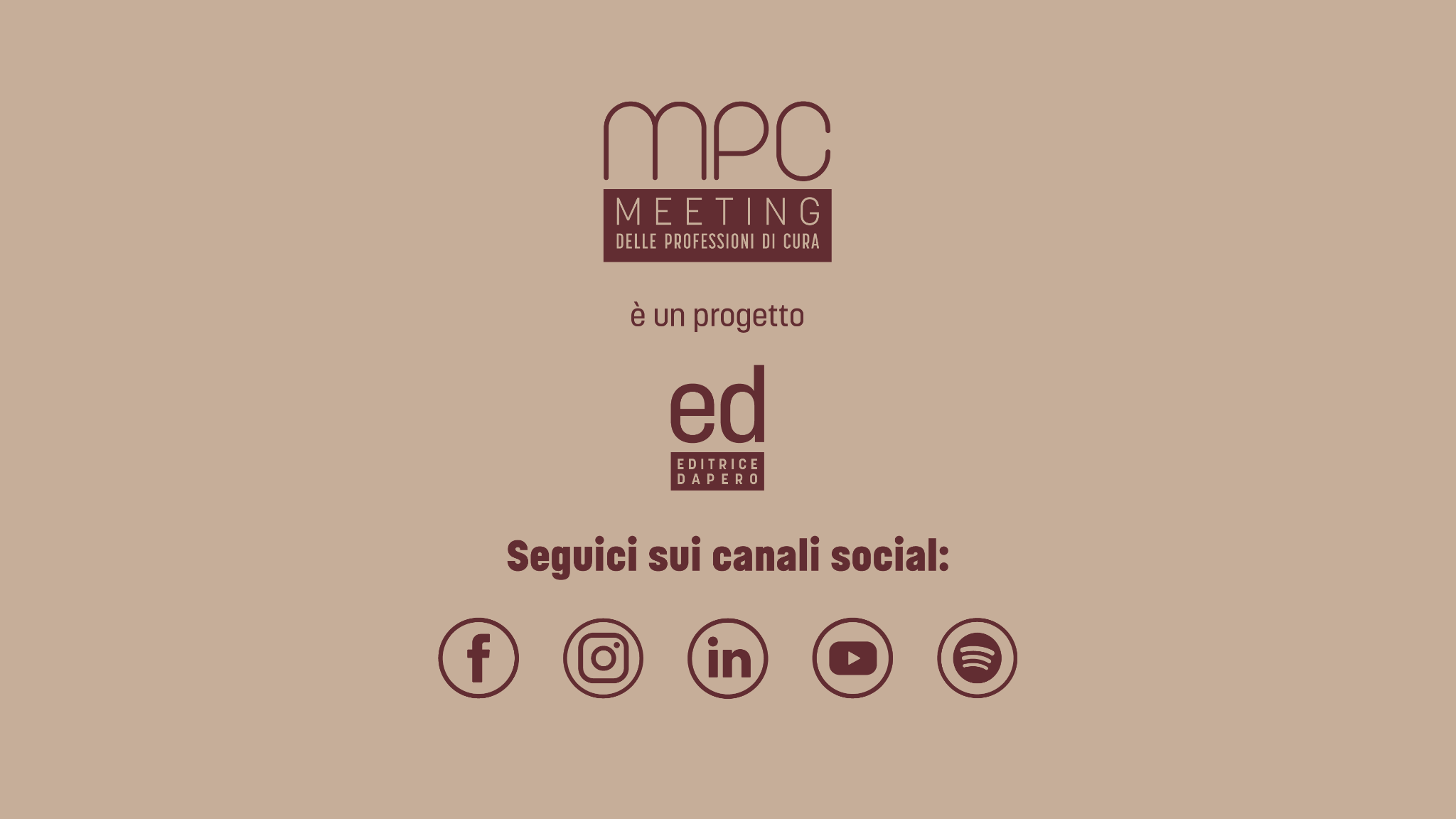